Knowledge Exchange Series: A Guide to Micromobility in Pinellas County
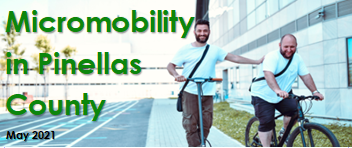 Technical Coordinating Committee
June 23, 2021
What is a Knowledge Exchange Series?
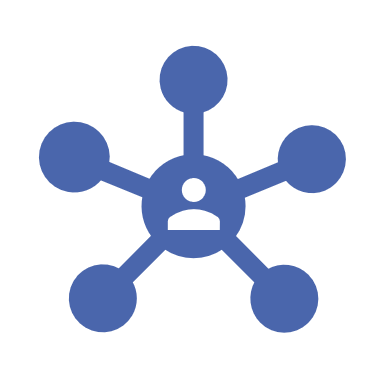 Knowledge Exchange Series
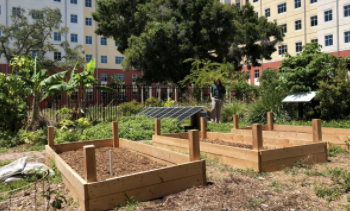 Knowledge Exchange Series (KES):
Emerging planning topics
Collaboration with partners
Research and best practices
Guide for policy and regulatory practices

Past KES topics:
 Microbrewery development in downtown areas
“Missing middle” housing
Advancing urban agriculture
Transit oriented development
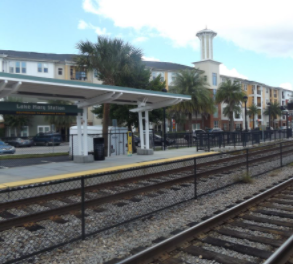 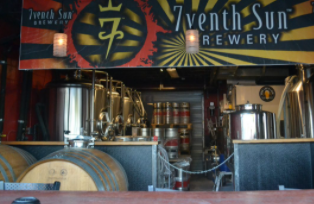 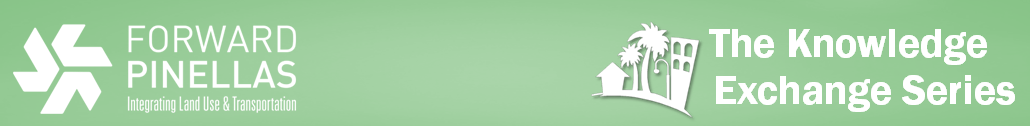 Process
Micromobility KES Overview and Key Findings
Micromobility KES Overview
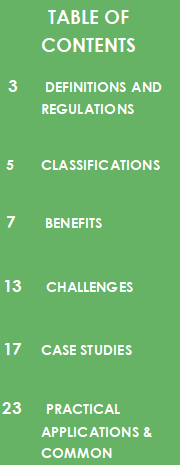 State Statutes
Literature definitions 
Detailed tables for classifications
Overall benefits
Overall challenges
City of St. Petersburg case study
City of Tampa case study
Practical application to address 
    common questions
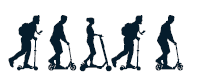 Micromobility KES Key Findings
First-mile / Last-mile solutions!
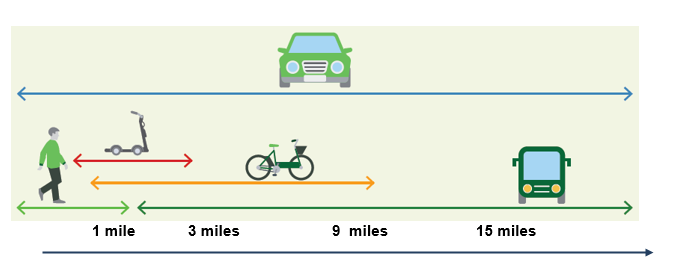 Graph from NACTO Report “Shared Micromobility in the US: 2018”
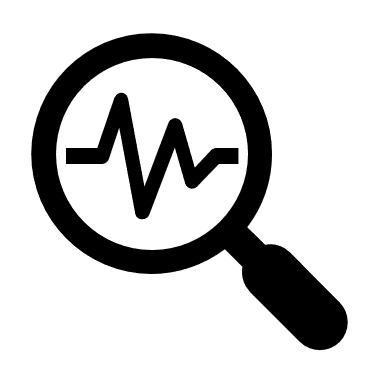 Continual data collection and analysis essential 
to identify travel dynamics and fill gaps!
Micromobility KES Key Findings: Classifications
Interview feedback resulted in these top needs:
Detailed delineation between micromobility devices and share programs;
Delineation between small vehicles and micromobility devices;
Source for micromobility device classifications;
Practical applications for ordinances and share programs.
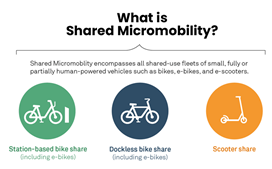 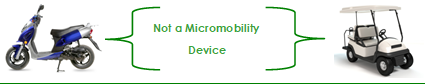 Micromobility KES Key Findings: Environmental Benefits
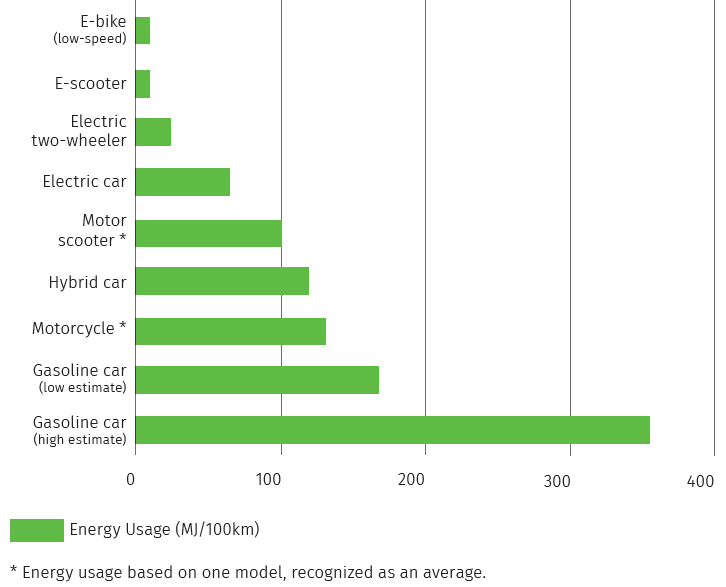 Low energy consumption
Sustainable transportation mode
E-scooter study in Portland: 1-year pilot prevented 122 metric tons of carbon dioxide emissions = removal of 300,000 vehicle miles
Manage batteries and disposal of devices through waste management
Micromobility KES Key Findings: Resource Efficiency
In Pinellas County, households spend an average of 24% of their budget on transportation costs
Transit Orientated Development (TOD) in combination with micromobility provides for a reliable, safe, connected network
Ability to reduce household costs for vehicle purchase, maintenance, fueling and insurance
Plan to connect employment centers, commercial areas and tourist destinations
Example: University of Tampa and nearby Walmart corrals
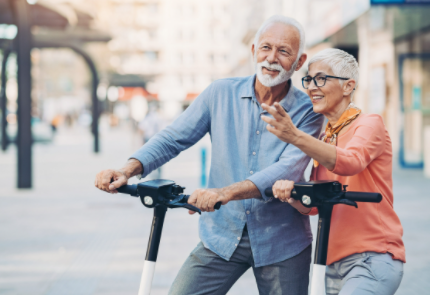 Micromobility KES Key Findings: Equity
“Transportation is the single strongest factor in the odds of escaping poverty. The longer an average commute in a given country, the worse the chances of low-income families there moving up the ladder.”
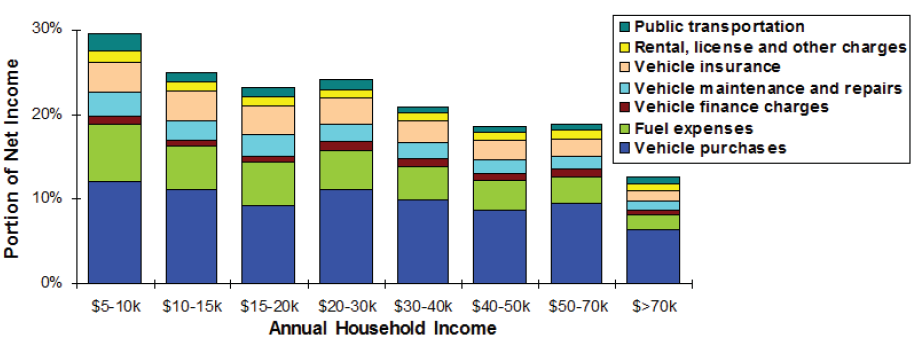 Micromobility KES Key Findings: Equity
Incorporate equity policies, goals and objectives in share programs.
Equity zones
Cash options 
Discounted memberships 
Free training and inexpensive gear
Promotion and education
Three-wheel scooters and bikes, cargo bikes, as well as ADA cycle options 
Continual data collection and analysis
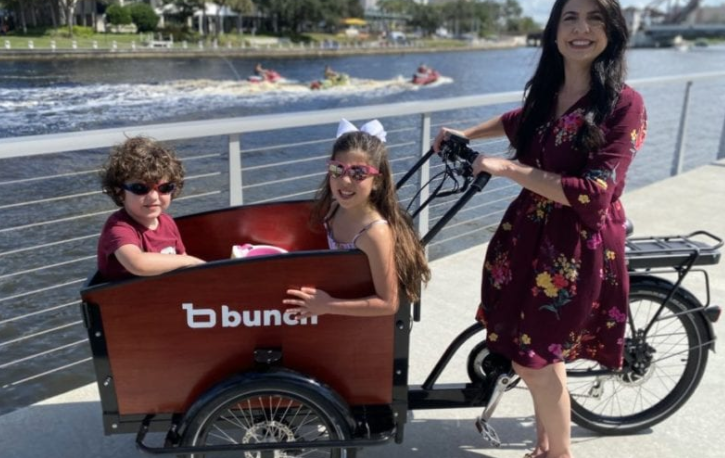 City of St. Petersburg Micromobility Equity Zone
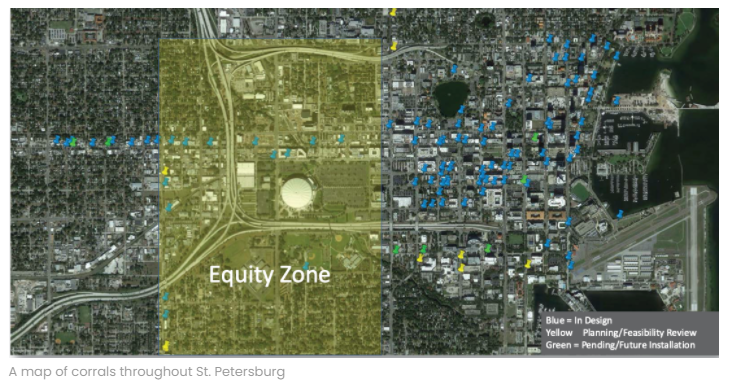 Micromobility KES Key Findings: Connectivity
Micromobility devices encourage transit use  by providing multi-modal opportunities within a pedestrian shed or walkshed. 
E-scooters, e-bikes and bike share programs fill gaps in transportation networks
Used as “floating transportation options”
Plan to couple docking stations / corrals at transit hubs
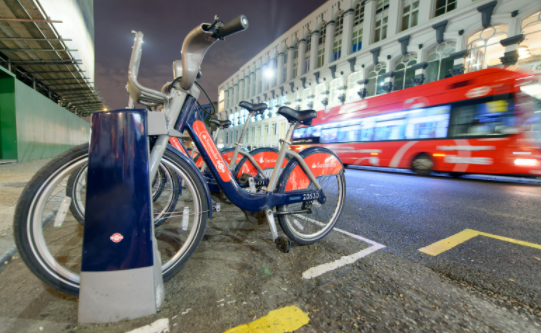 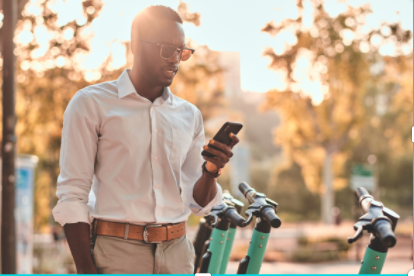 Micromobility KES Key Findings: Safety Concerns
How to address safety concerns?
Safety regularly ranked as #1 public concern across the Nation
Requirement for vendor crash reporting data 
Free gear, lights and reflective vests 
Education and training requirements for rental purchases
Public training workshops
Infrastructure:
Complete Streets
“Third-lanes”
Micromobility share programs
Vendor staff support
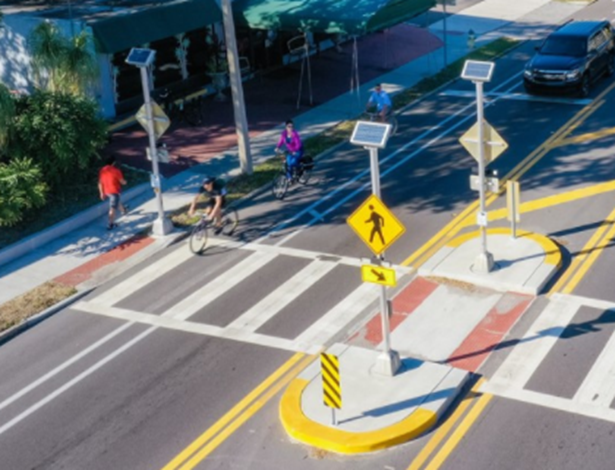 Micromobility KES Key Findings: Managing the Right-of-Way
Parking Corrals in St. Petersburg
Exclusive for e-scooter, e-bike and/or pedal assist bikes

Scooter bounty program in the City of Tampa 
Monetary award system

Exclusionary zones with access areas around heavily used pedestrian areas
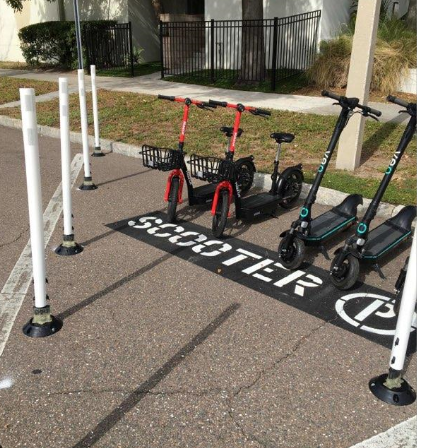 Micromobility KES Key Findings: Health and Quality of Life
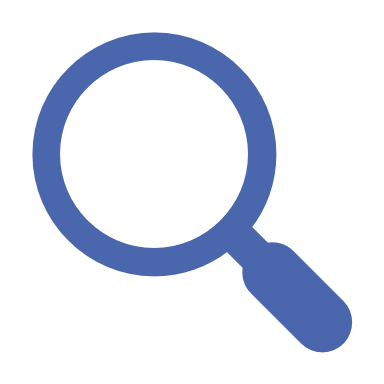 Case Studies and Practical Applications
Case Study: Micromobility in Pinellas County
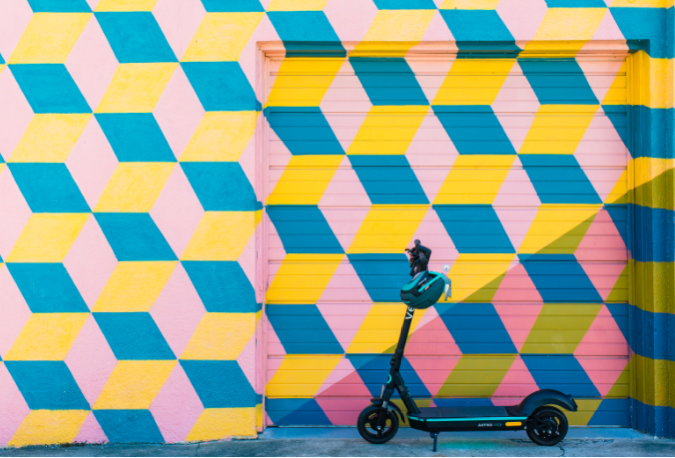 City of St. Petersburg Micromobility Program
Collaboration with City staff:
10-years experience 
Successful program = monitor and evolve 
Case study outlining practical applications and lessons learned
Important considerations for micromobility programs
Example ordinances 
Thanks City of St. Petersburg staff!
Case Study: Micromobility in Florida
City of Tampa Micromobility Program
Success through problem solving and flexible framework
Strategic planning for connectivity and dependability
Equity zones implementation
Affordable system 
Lock to technology
Bounty program
Charging stations in specific areas
Continual data collection and analysis
Practical Application Section
Hint: Consistency is key!
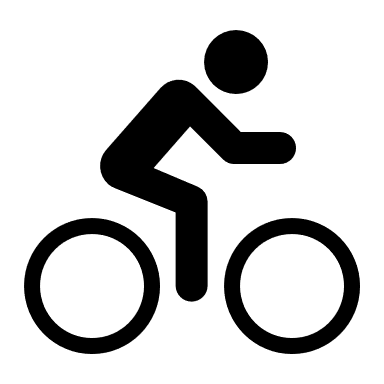 What is next for the Micromobility KES?
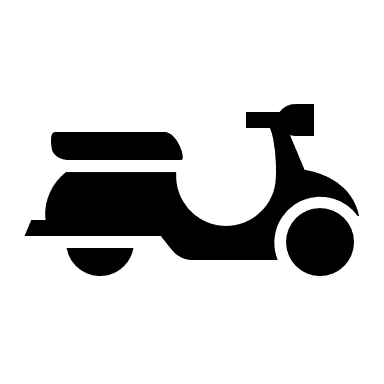 Next Steps
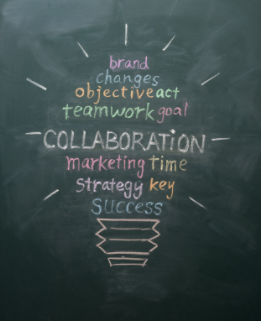 Continual collaboration with county, state and federal partners
Micromobility forum 
Committee presentations
Video development and promotion of report
“Living document” as technology, data and laws evolve
Questions & Comments